Big Data Mining: HW#3
J. H. Wang
Nov. 23, 2023
Programming Exercise: Finding Similar Documents using LSH
Goal: To find similar documents using 

Either MapReduce on multi-node Spark (for CS students)
or Python in Jupyter Notebook (for others)

Input: Text data represented as vectors (to be detailed later)

Output: Candidate pairs for similar documents (to be detailed later)
Big Data Mining & Applications, Fall 2023
NTUT CSIE, IEECS
2
Input Data
Data: 
[Reuters-21578 Text Categorization Collection Dataset] from UCI Machine Learning Repository (7MB (compressed) in size)
It contains 21,578 news articles from Reuters in 1987
Available at: https://archive.ics.uci.edu/dataset/137/reuters+21578+text+categorization+collection

Format:
News: 21 SGML files
We only deal with news contents inside <body> </body> tags
The other files will not be needed in this homework
Big Data Mining & Applications, Fall 2023
NTUT CSIE, IEECS
3
3 Essential Steps for Similar Docs
Shingling: Converts a document into a set representation (Boolean vector)

Min-Hashing: Convert large sets to short signatures, while preserving similarity

Locality-Sensitive Hashing: Focus on pairs of signatures likely to be from similar documents
Candidate pairs!
Big Data Mining & Applications, Fall 2023
NTUT CSIE, IEECS
4
Candidate
pairs:
those pairs
of signatures
that we need
to test for
similarity
Locality-
Sensitive
Hashing
Min Hashing
Signatures:
short integer
vectors that
represent the
sets, and
reflect their
similarity
The Big Picture
Shingling
Document
The set
of strings
of length k
that appear
in the document
Big Data Mining & Applications, Fall 2023
NTUT CSIE, IEECS
5
Task Description
3 Subtasks + 2 Optional
(30pt) (1) Given the Reuters-21578 dataset, please calculate all k-shingles and output the set representation of the text dataset as a matrix.
(30pt) (2) Given the set representation, compute the minhash signatures of all documents.
(40pt) (3) Implement the LSH algorithm and output the resulting candidate pairs of similar documents. 
[Optional] (20pt) (4) Evaluate the performance (effectiveness, efficiency) of LSH by calculating metrics using ground truth of class labels in the test set.
[Optional] (20pt) (5) Implement k-nearest neighbor (kNN) search using LSH and compare its performance with linear search.
Big Data Mining & Applications, Fall 2023
NTUT CSIE, IEECS
6
Output Format
(1) set representation:
A MxN matrix: with rows as shingles and columns as documents (N=21,578) 
(2) minhash signatures:
The HxN signature matrix: with H as the number of hash functions, and N=21,578
(3) candidate pairs:
Documents whose signature as columns in signature matrix are hashed to the same bucket in more than one bands
(4) Evaluation of LSH:
Metrics for effectiveness: TP, FP, TN, FN, accuracy, precision, recall, F1 score
Metrics for efficiency: time
(5) comparison of kNN search and linear search
Big Data Mining & Applications, Fall 2023
NTUT CSIE, IEECS
7
Implementation Notes
Note the differences in rows and columns for the input data and the output matrices
Input: rows as documents
Output: columns as documents

Your program should be able to accept some parameters:
k in k-shingles
Number of min-hash functions H, which are divided into b bands, each with r rows
number of hash functions for hashing the band
a different hash function for each band
Big Data Mining & Applications, Fall 2023
NTUT CSIE, IEECS
8
More on Performance Evaluation for LSH
We view it as a classification problem
Reuters-21578 dataset contains pre-defined classes 
Ground truth
Class labels in the test set
Check all candidate pairs in the test set and their relations 
For each candidate pair (di, dj), check if they are the same class or not
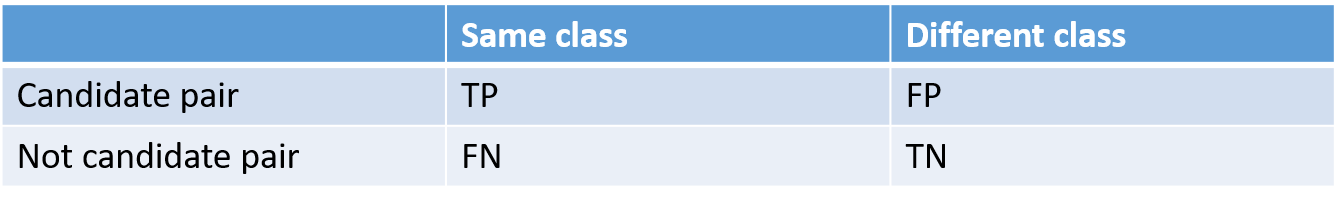 Big Data Mining & Applications, Fall 2023
NTUT CSIE, IEECS
9
Predefined Categories in Reuters-21578
5 category sets
Exchanges: 39 categories
Orgs: 56 categories
People: 267 categories
Places: 175 categories
Topics: 135 categories
 In this homework, we ONLY consider classification in the 135 topical categories
Big Data Mining & Applications, Fall 2023
NTUT CSIE, IEECS
10
Training and Test Sets
Using Reuters-21578 for text classification
Modified Lewis (ModLewis) Split
Training: 13,625
Test: 6,188
Modified Apte (ModApte) Split: used in this homework
Training: 9,603
Test: 3,299
Modified Hayes (ModHayes) Split
Training: 20,856
Test: 722
Big Data Mining & Applications, Fall 2023
NTUT CSIE, IEECS
11
An Example Reuters Article
Training set in ModApte split
<REUTERS TOPICS="YES" LEWISSPLIT="TRAIN" CGISPLIT="TRAINING-SET" OLDID="5544" NEWID="1">
<DATE>26-FEB-1987 15:01:01.79</DATE>
<TOPICS><D>cocoa</D></TOPICS>
<PLACES><D>el-salvador</D><D>usa</D><D>uruguay</D></PLACES>
<PEOPLE></PEOPLE>
…
<TEXT>&#2;
<TITLE>BAHIA COCOA REVIEW</TITLE>
<DATELINE>    SALVADOR, Feb 26 - </DATELINE>
<BODY>Showers continued throughout the week in
…
&#3;</BODY></TEXT>
</REUTERS>
Topical category
Text content
Big Data Mining & Applications, Fall 2023
NTUT CSIE, IEECS
12
Performance Evaluation Metrics
Automatically classifying all test documents in ModApte split
You have to show the evaluation results for classification effectiveness
TP, TN, FP, FN
precision, recall, F1-score, accuracy
Also show the efficiency for the system running time
Big Data Mining & Applications, Fall 2023
NTUT CSIE, IEECS
13
Homework Submission
For implementation projects, please submit a compressed file containing:
A document showing your environment setup
PCs/VMs, platform spec, CPU cores, memory size, …
Your source codes
The generated output (or snapshots)
Documentation on how to compile, install, or configure the environment
Remember to specify your name, student ID and your department in the documentation
Team members list: The names and the responsible parts of each individual member *should* be clearly identified.

Due: 2 weeks (Dec. 7, 2023)
Big Data Mining & Applications, Fall 2023
NTUT CSIE, IEECS
14
Homework Submission Site
Programs or projects in electronic files must be submitted directly to the TA online at iSchool+  
If you cannot successfully submit your work, please contact with the TA or the instructor
Big Data Mining & Applications, Fall 2023
NTUT CSIE, IEECS
15
Evaluation of Results
In completion of each of the tasks, you get part of the scores

Correctness of output 
Efficiency in processing (Please output / screenshot your processing time)
In completion of each of the subtasks, you get part of the scores

You might need to demo if your program was unable to run
Big Data Mining & Applications, Fall 2023
NTUT CSIE, IEECS
16
References
Related Paper on the dataset:
Chidanand Apt, Fred Damerau, Sholom M. Weiss. "Automated Learning of Decision Rules for Text Categorization." ACM Transactions on Information Systems, 1994. [Web Link] 
Chidanand Apt, Fred Damerau, Sholom M. Weiss, "Toward Language Independent Automated Learning of Text Categorization Models." SIGIR 1994. [Web Link] 
Philip J. Hayes, Peggy M. Anderson, rene B. Nirenburg, Linda M. Schmandt. "TCS: A Shell for Content-Based Text Categorization." IEEE Conference on Artificial Intelligence Applications, 1990. [Web Link] 
Philip J. Hayes and Steven P. Weinstein. "CONSTRUE/TIS: A System for Content-Based Indexing of a Database of News Stories." Second Annual Conference on Innovative Applications of Artificial Intelligence, 1990. [Web Link] 
Source: David D. Lewis, AT&T Labs – Research, lewis '@' research.att.com 
The dataset "Reuters-21578, Distribution 1.0” is available for research purpose only, and it must be cited for any results produced and published.
Big Data Mining & Applications, Fall 2023
NTUT CSIE, IEECS
17
Questions or Comments?
Big Data Mining & Applications, Fall 2023
NTUT CSIE, IEECS
18